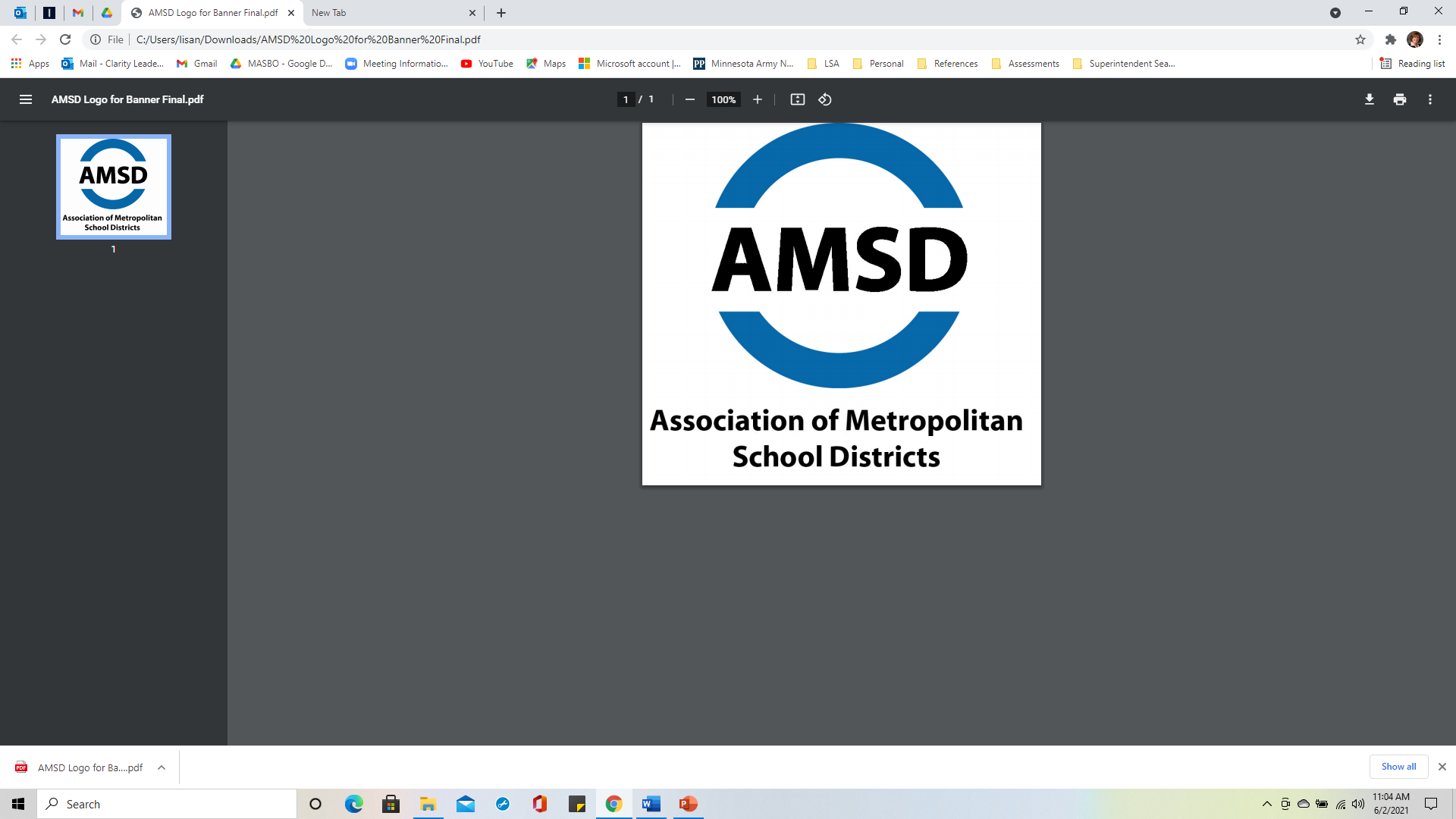 August 27, 2021
Strategic Planning Discussion
[Speaker Notes: Lisa

Test raising hand, typing in chat box. -  yes or no, you are fired up to learn about leadership today.]
AMSD History
2000
2002
2016
1974
2020
2021
1999
2001
Strategic Planning Goal & Process
To ensure all stakeholders are aligned towards the Vision/Mission and that resources are allocated only towards activities that will achieve that goal.
Vision 
Why you do it
Lofty - Your aspirations 
What the organization is reaching for
Attached to core values
Rarely changes 
Board Responsibility
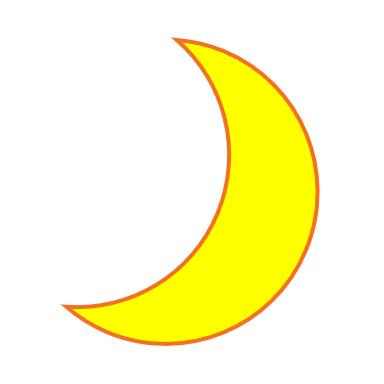 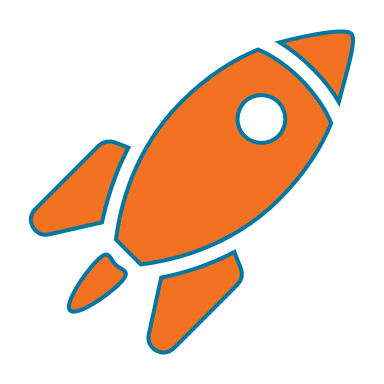 Mission  
What you do
The core of the organization 
Everything you do must attach to the mission 
May revisit & change the mission
Board and staff responsibility
Strategic Priorities  
How you do it
Fuel of the organization
They propel the organization forward
Operational plan is organized around these
Tactical plan
Staff Responsibility
[Speaker Notes: He who has a why can bear almost any how  – Friedrich Nietzsche]
Vision: Why does AMSD exist?
Current
Proposed
AMSD Intends to create: 
A highly engaged, fully informed, and knowledgeable membership acting as a collective voice for each and every student 
Education-friendly policy and funding improvements that enable each and every student to achieve and will end the opportunity and achievement gaps. 
Proactive, strategic legislative efforts that result in: 
Adequate funding and decreased mandates 
Improvement in education policy with more local control and flexibility in resource allocation 
Elimination of policies that are not effective or useful to districts 
Increased access and efficiency through technology to disseminate information and advocate for AMSD’s mission.
Each and every student has access to an equitable and excellent public education.
Mission: What does AMSD do?
Proposed
Current
Advocate for metropolitan school districts so they can innovate and lead the transformation of public education.
The mission of AMSD is to advocate for metropolitan school districts and advance legislation that supports student achievement.
Strategic Directions: How does AMSD Support its Mission?
Current
Proposed
Advocate and lobby for funding and policies that respect local-control and enable districts to successfully meet the needs of each and every student
Develop internal connections and a collective voice, while fostering external partnerships, to provide for local control and flexibility in resource allocation. 
Develop and engage members in our mission, utilizing technology, innovation and AMSD resources to provide research-based information and tools.
Support the work of Reimagine Minnesota to ensure that each and every student has the opportunity to attend a school that provides an equitable and excellent education that allows them to reach their full potential
Advocate for funding and policies that *respect local control and empower districts to meet the needs of each and every student
Create opportunities for school district leaders to collaborate, innovate, generate solutions, and share best practices.
Generate nonpartisan research, data and legislative updates that assist AMSD members to effectively advocate for our school districts and students. 
Advance the work of Reimagine Minnesota
What does AMSD Believe?
Minnesota’s future prosperity is dependent upon the success of each and every student 
Public education must be the highest priority of state government 
State education policy and resource allocation must recognize and support the unique needs of metropolitan districts 
The collective and consistent voice of member districts is critical to achieving our mission.

*Should we include non-partisan
Next Steps
Create metrics to assess progress 
Develop one year goals  
Develop time line for board approval and implementation
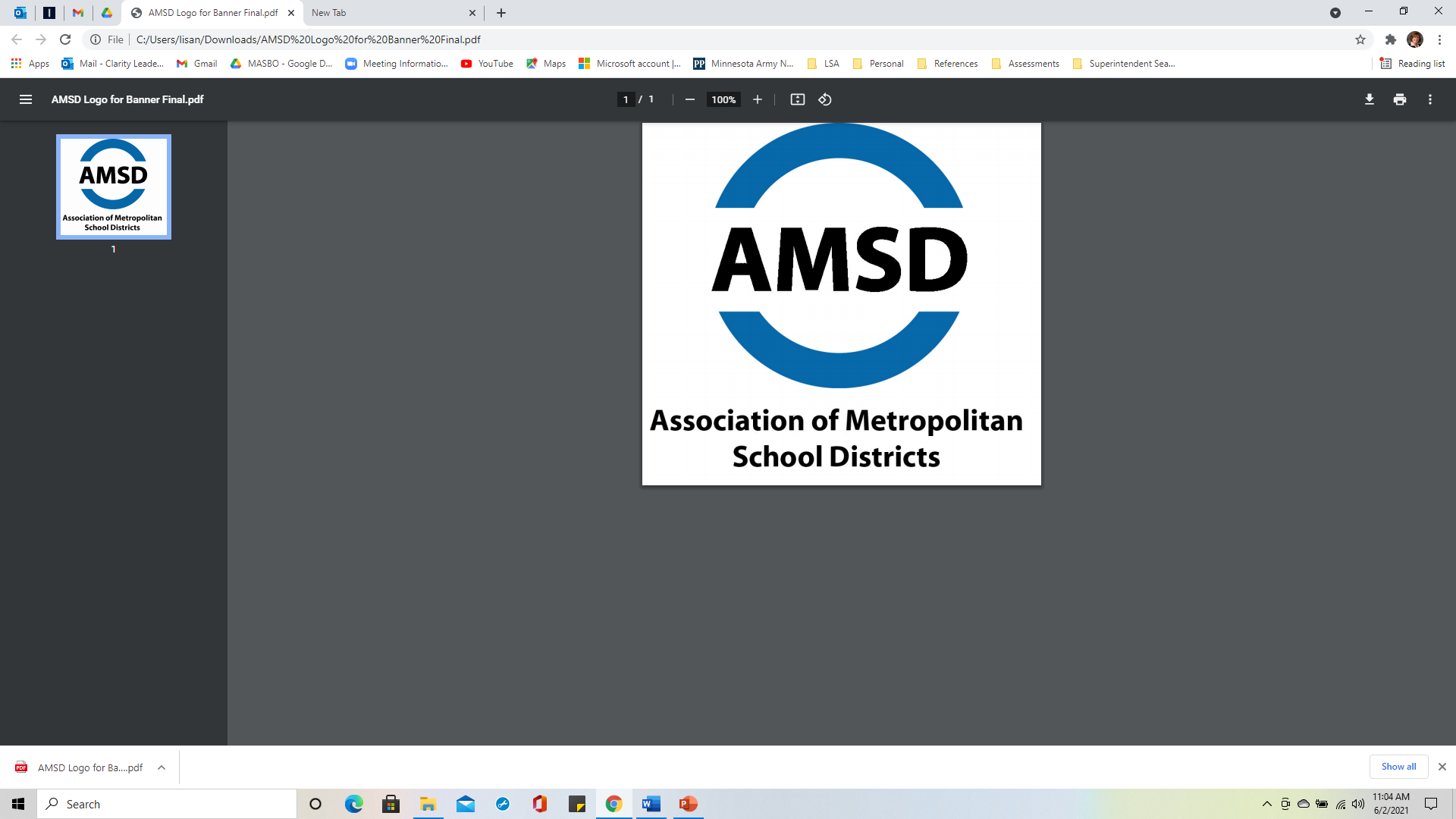 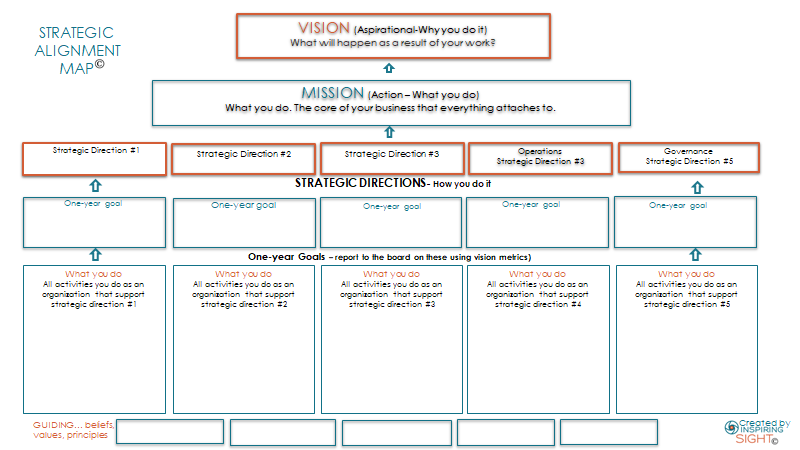 [Speaker Notes: Mary Kay]